Tema 6Geointegrasjonsstandarden
GeoIntegrasjon
Arkiv
Plan
Kart
Matrikkel
Link
Sak
GI Arkiv/NOARK5 tjenestegrensesnitt
Søk i arkivet
Arkivering av mapper(Saksmapper/Møtemapper), registreringer(journalposter) og dokumenter
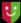 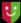 Ny byggesak
Møter og utvalg
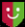 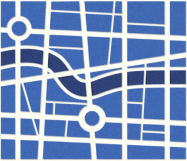 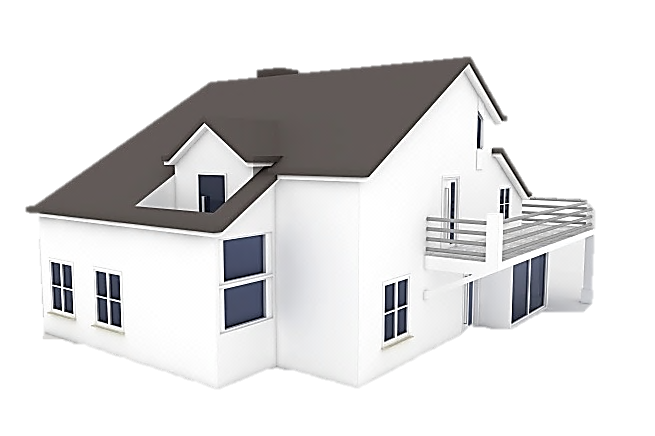 Planforslag
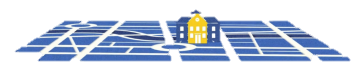 eByggesak
ePlansak
Møte og utvalg
GI Arkiv Innsyn Oppdatering
NOARK5 Tjenestegrensesnitt
NOARK 5 Arkivkjerne
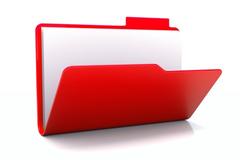 [Speaker Notes: GeoIntegrasjon er et sett med standarder for elektronisk samhandling mellom systemer som inngår i geografisk relatert saksbehandling, samt innsyn i slik saksbehandling og resultatet av denne. Standardene har fokus på behovene i kommunal sektor. Standarden dekker ølgende områder:
•Henting av informasjon fra sentral matrikkel
•Henting av informasjon fra planregistre
•Henting av informasjon fra sakssystemer
•Samspill mellom brukergrensesnitt for geografisk saksbehandling
•Henting og oppdatering av informasjon i Noark-godkjente arkivsystemer, inkludert geografiske utvidelser
En klient som benytter GeoIntegrasjonstjenester fra én tjener skal kunne benytte samme tjeneste fra en annen tjener uten annen endring enn adressen til den nye tjeneren. Tilsvarende skal en tjener som tilbyr tjenester til klienter kunne fungere uendret hvis klientene byttes ut med andre klienter som benytter samme tjenester.

Prosjektsatsningen i 2016 hadde spesielt fokus på grensesnittene mot GI-Arkiv. Det ble nedsatt en egen arbeidsgruppe som fikk ansvaret for å dokumenterte brukerbehovene knyttet til GI-Arkiv. Deretter ble det satt sammen en arbeidsgruppe som fikk ansvaret for å utarbeide en digital veileder for GI med hovedfokus på GI-Arkiv. Aktivitetene i 2016 var i stor grad rettet mot GI-Arkiv.

GI Arkiv 
GI-Arkiv er en standard for integrasjon mot arkivsystemer fra fagsystemer som har journal- og arkiveringsbehov, eller behov for innsyn i arkivdata. Hovedformålet med GI-Arkiv er å gi fagsystemer mulighet for å ivareta sine arkiveringsbehov uten å implementere en lokal arkivkjerne/arkivfunksjon i fagsystemet.

GI-Arkiv standarden definerer et programmeringsgrensesnitt for å finne og registrere/oppdatere arkivdata i et arkivsystem som følger NOARK standarden. Standarden består av operasjoner (tjenester) som fagsystemene kan benytte, og en datamodell (applikasjonsskjema) som beskriver de data som kan utveksles med arkivsystemet. GI-Arkiv standarden er nå adoptert som en del av NOARK 5 standarden. NOARK 5 anbefaler å bruke GI-Arkiv som et forenklet integrasjonsgrensesnitt mot arkiv, mens NOARK 5 Tjenestegrensesnitt vil ha mer omfattende funksjonalitet.

GI-Arkiv består av to pakker: Innsyn og Oppdatering.]
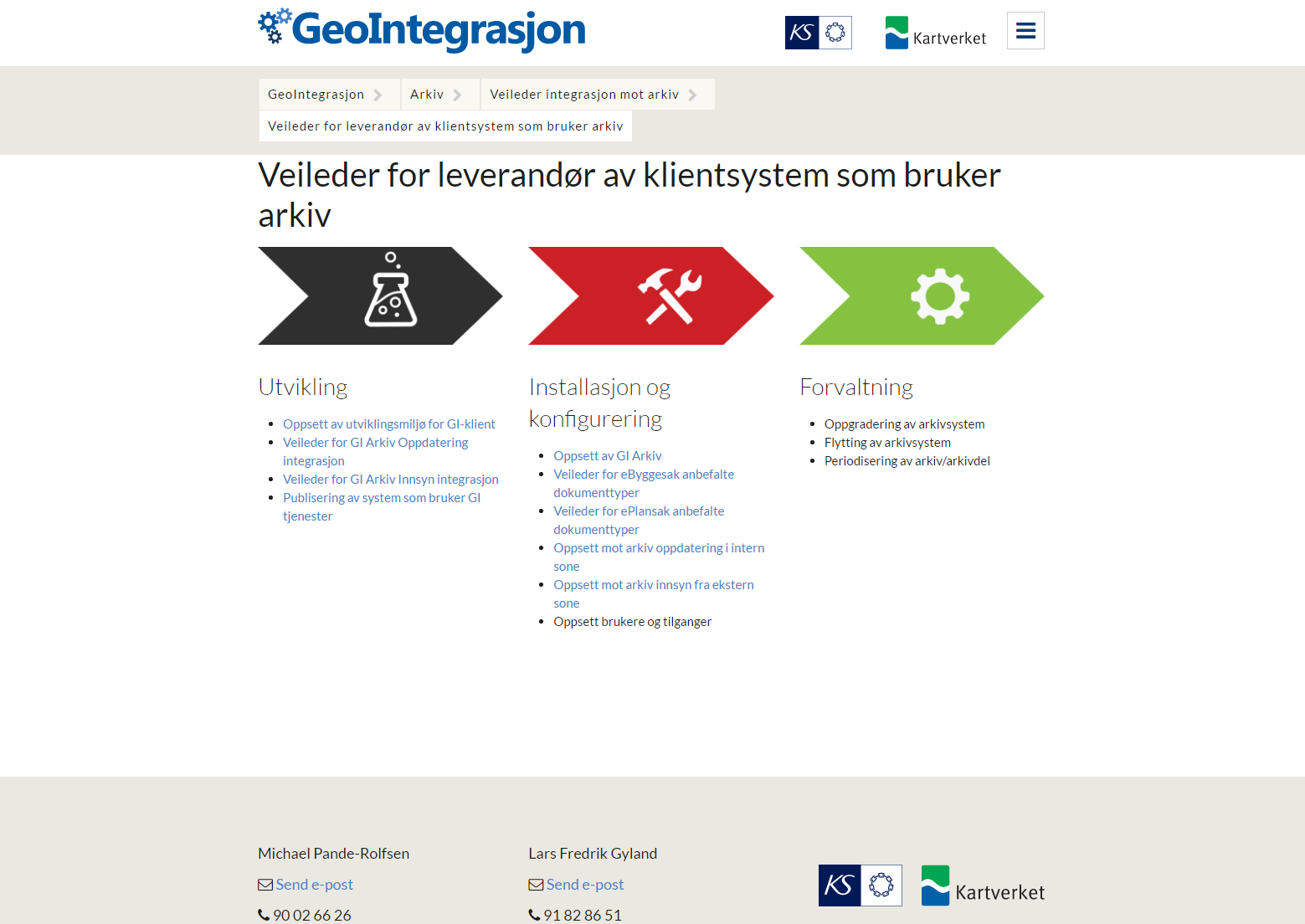 Primært målgruppe er kundekontakter / leveranseansvarlige
Primært målgruppe er utviklere
4
[Speaker Notes: Hjemmesidene for GI-standarden er oppgradert og inneholder nå veiledere rettet mot ulike brukergrupper. Dette er veilederen for leverandør av klientløsninger]
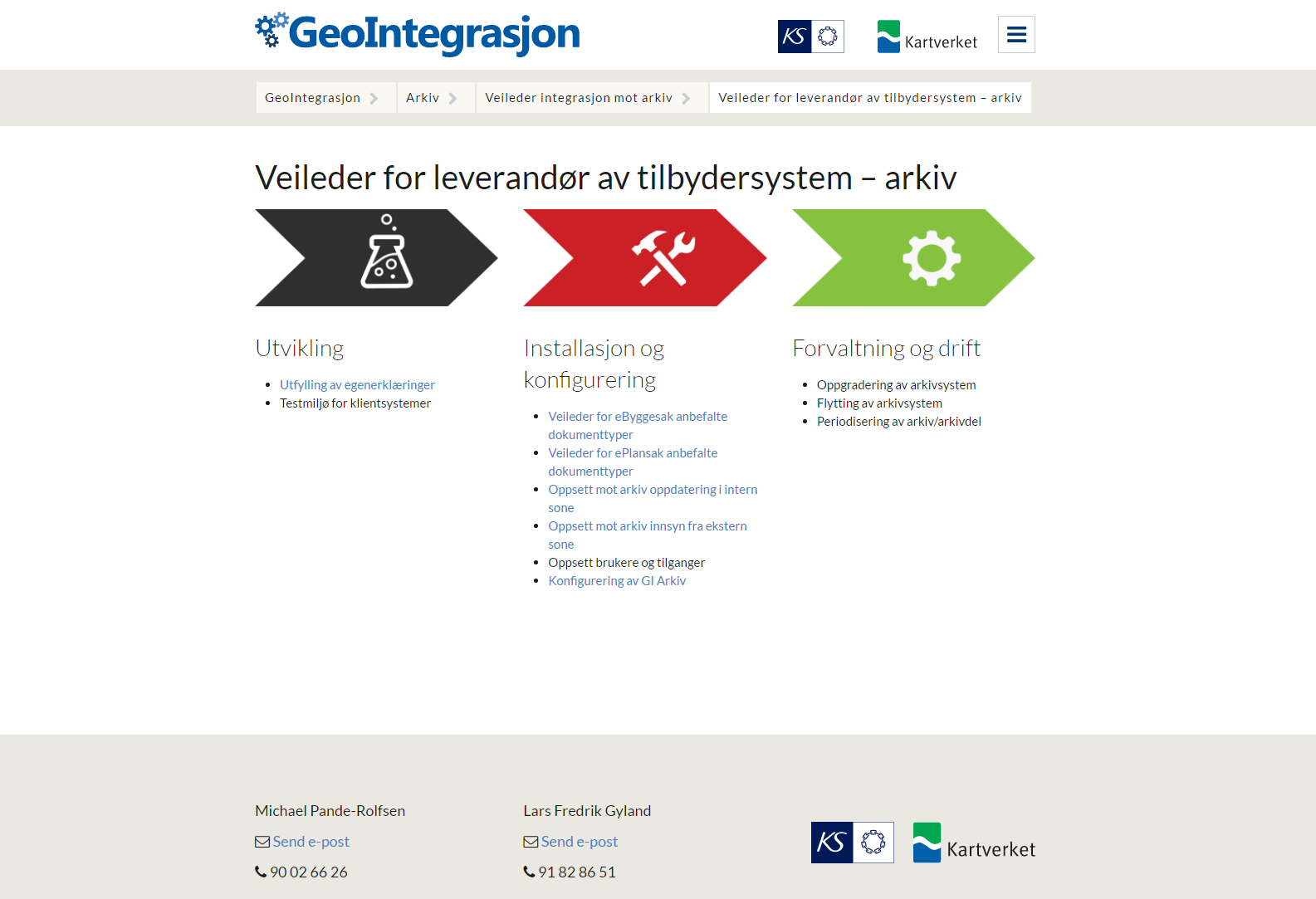 Leverandørene mener å ha "kontroll" på dette
Flere av utfordringene her ser ut til å være produktavhengig
[Speaker Notes: Og dette er veilederen for leverandører av arkivløsninger]
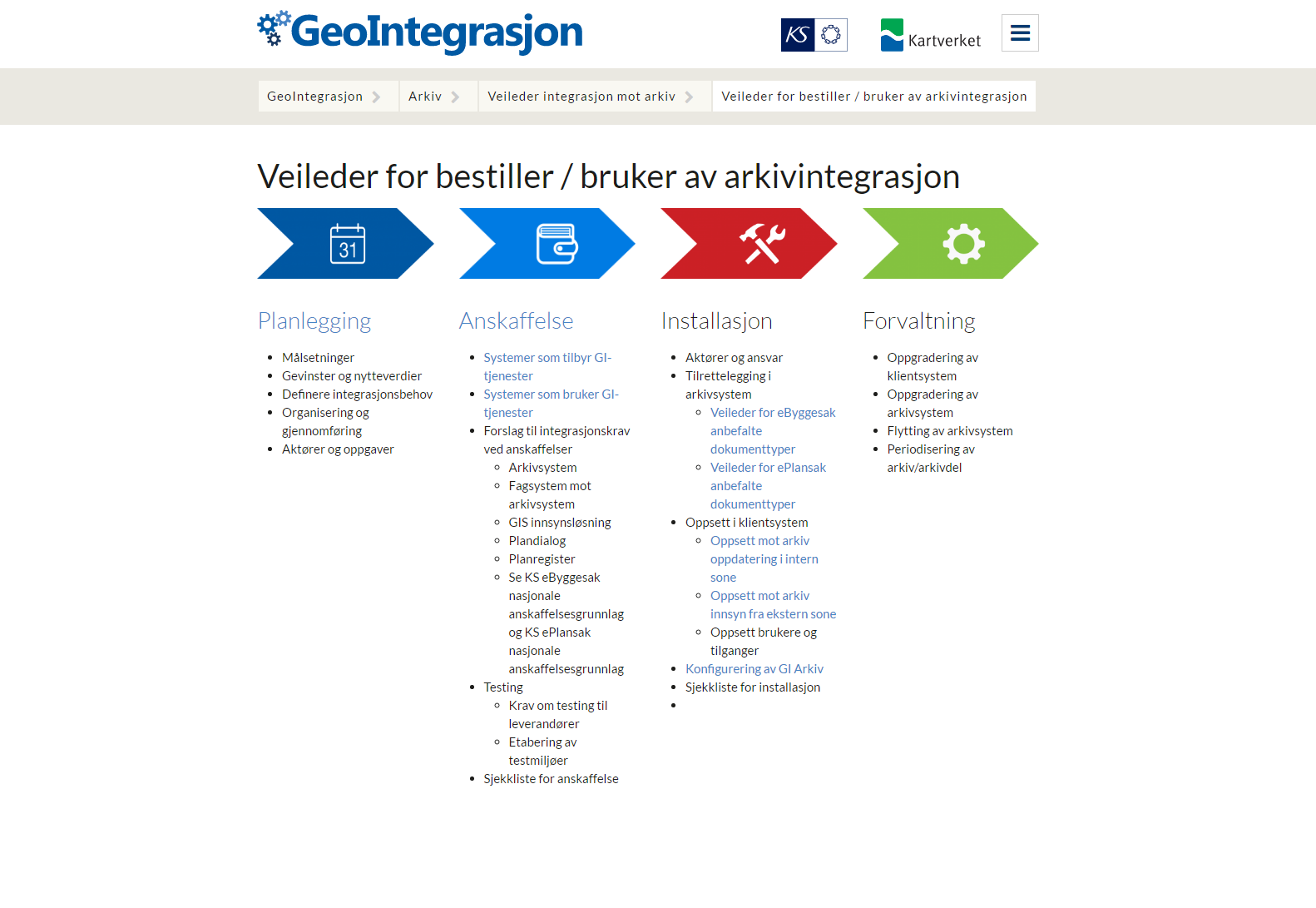 Flere av utfordringene her ser ut til å være produktavhengig
Har vært krevende å hente ut konkrete anbefalinger og "best practice" fra kommunene
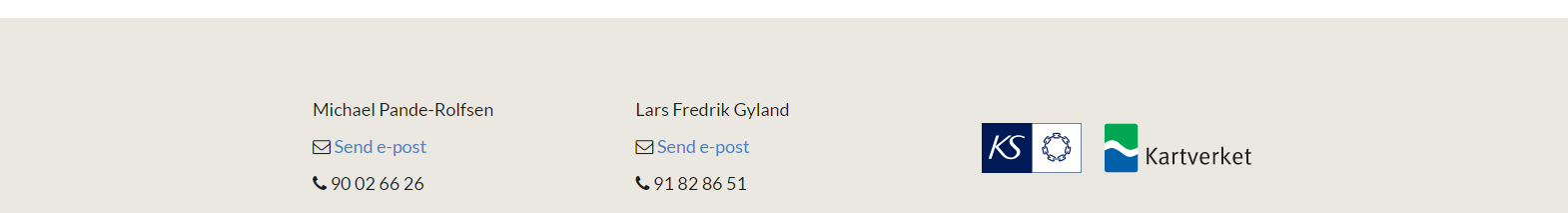 [Speaker Notes: Og dette er veilederen som retter seg mot ansatte i kommunene som skal anskaffe arkivintegrasjon]
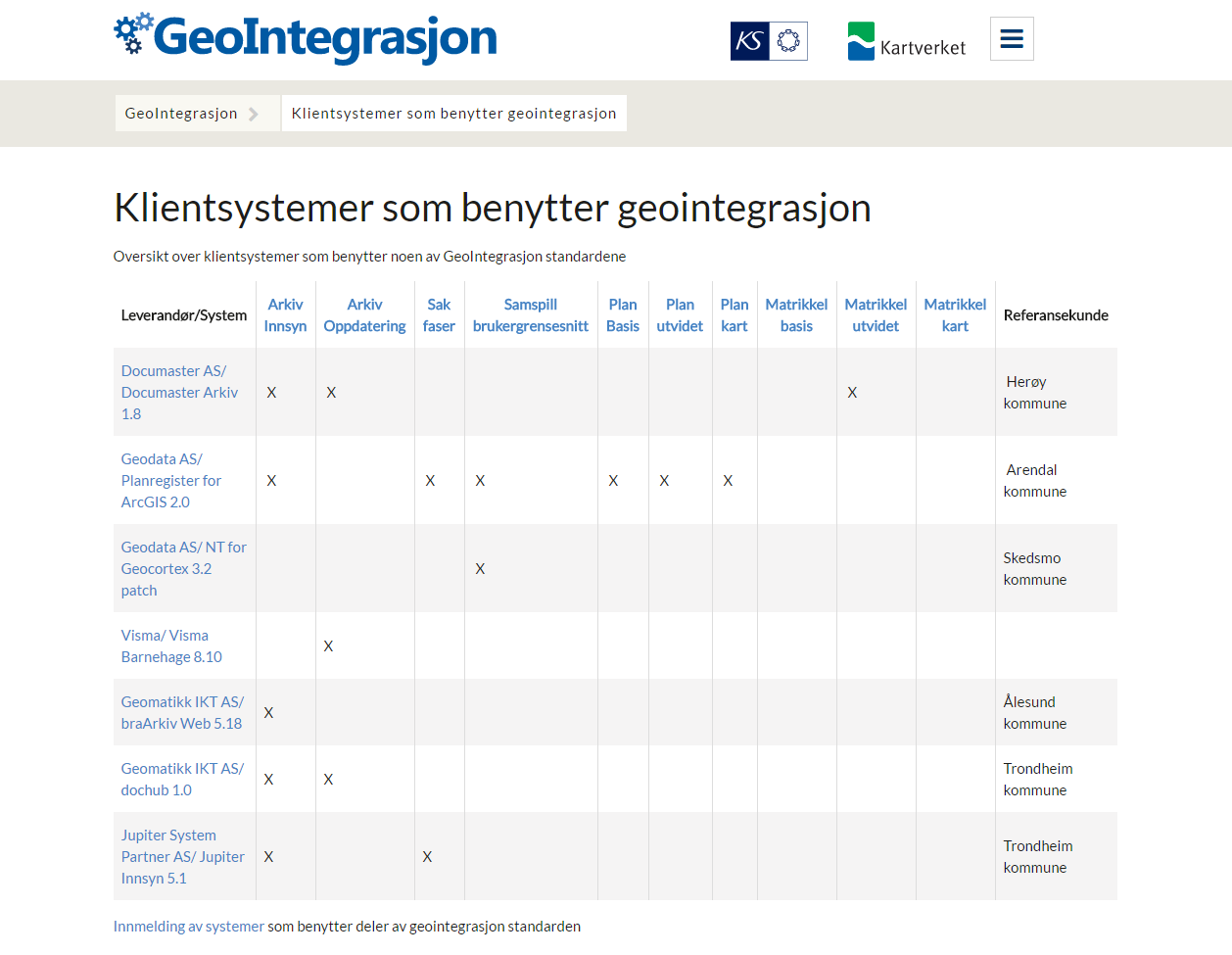 Basert på innmelding fra klientleverandører
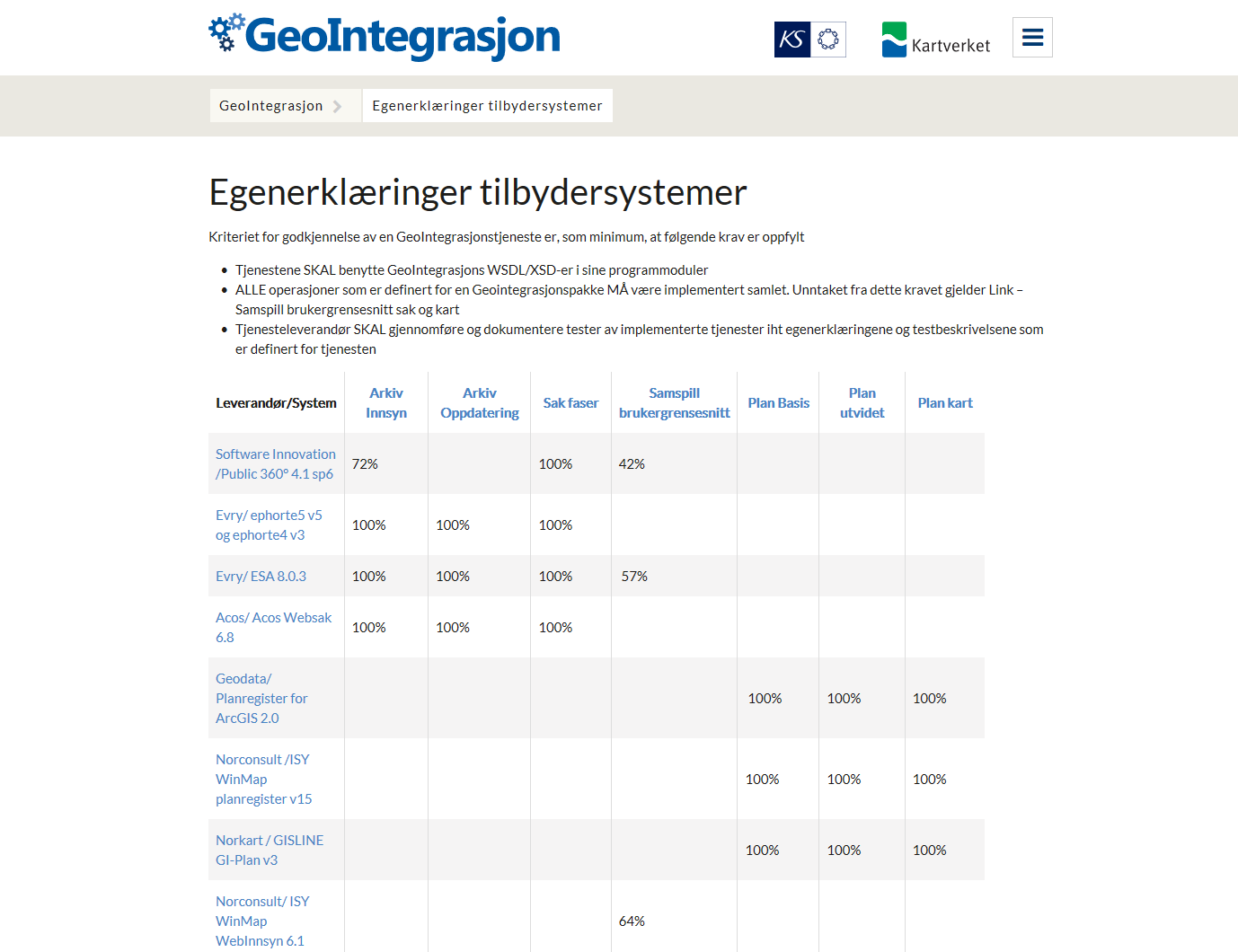 Basert på innmelding fra leverandører